Rute e Ester
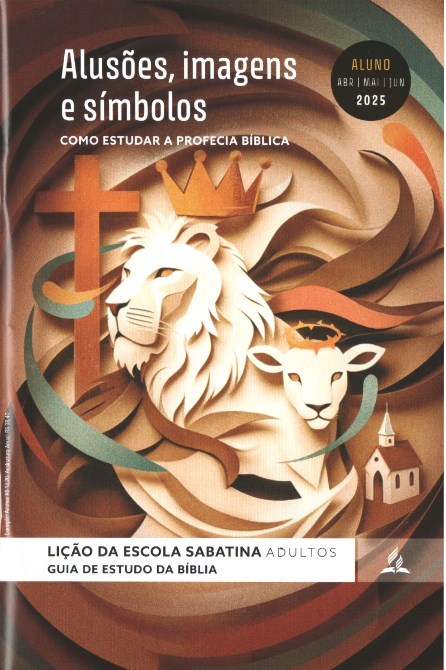 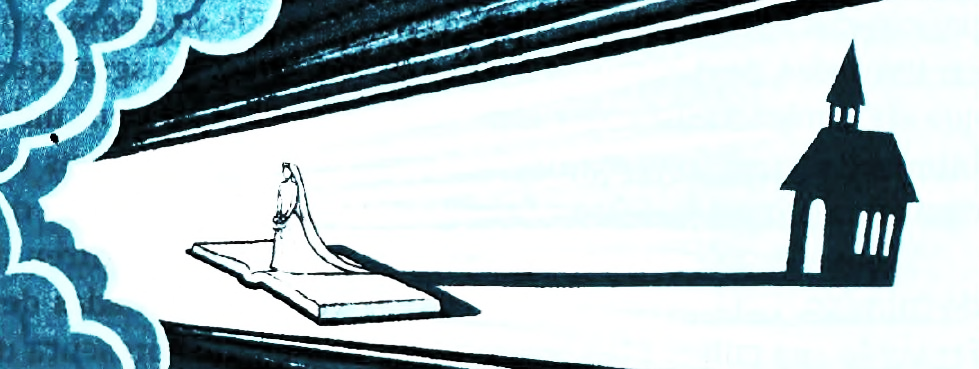 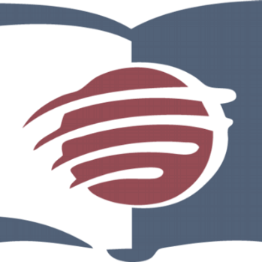 LIÇÃO 11
VERSO PARA MEMORIZAR: “Quando o rei viu a rainha Ester parada no pátio, ela alcançou favor diante dele, e o rei estendeu-lhe o cetro de ouro que tinha na mão. Ester se aproximou e tocou na ponta do cetro” (Et 5:2).
11
LEITURAS DA SEMANA: Rt 1:1-5; 2:5-20; Jó 1:6-11; Mt 4:8, 9; Et 3:1-14; Ap 12:14-17
design Neemias Lima
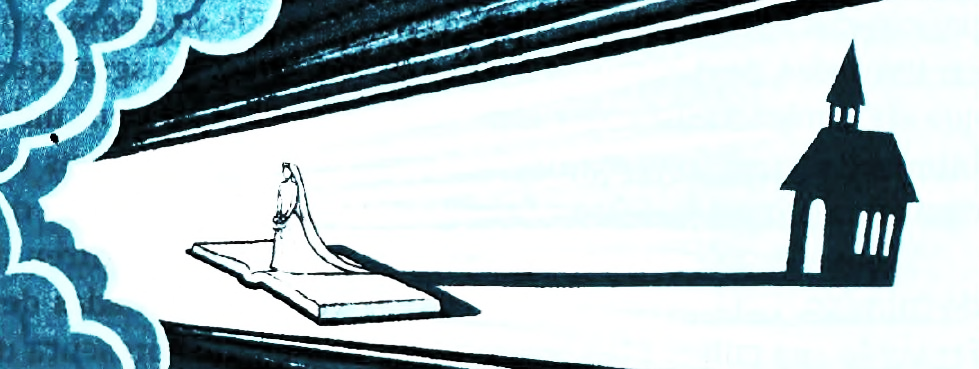 INTRODUÇÃO
Sábado
LIÇÃO 11
Nossa atenção se volta para duas mulheres importantes cujas histórias tocaram o coração de inúmeras gerações: Rute e Ester. A primeira era uma viúva sem recursos que encontrou esperança após conhecer o gentil Boaz, seu parente resgatador. O casamento deles se tornou uma das histórias de amor mais admiradas da Bíblia, pela maneira como reflete o amor de Cristo por nós. A segunda era uma jovem que vivia em terra estrangeira, tomou conhecimento de uma conspiração para destruir seu povo e se viu empurrada para o palco principal do drama que se desenrolou para salvá-los. Sabemos que, nas profecias, mulher é um símbolo poderoso da igreja de Deus, o que nos diz muito sobre como Ele considera Seu povo. Vamos examinar os relatos bíblicos dessas duas mulheres, cujas circunstâncias de vida foram imortalizadas na Palavra de Deus, e tirar todas as lições que pudermos da experiência delas.
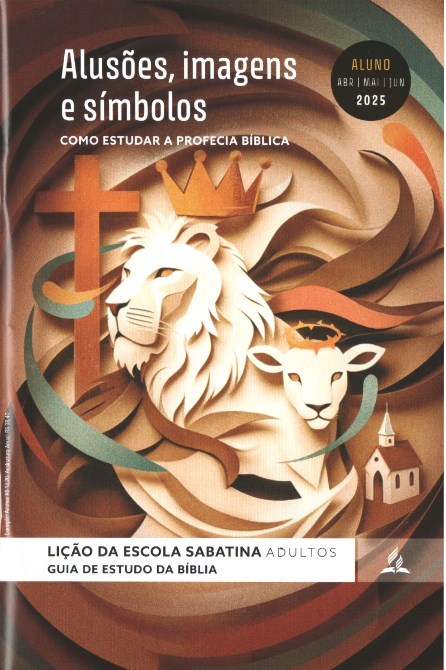 LEITURAS DA SEMANA: : Rt 1:1-5; 2:5-20; Jó 1:6-11; Mt 4:8, 9; Et 3:1-14; Ap 12:14-17
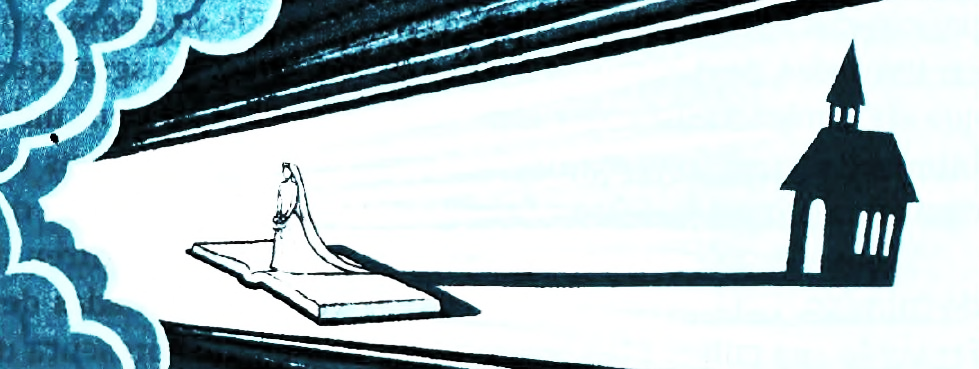 Fome na casa do pão
Domingo
LIÇÃO 11
PERGUNTAS:
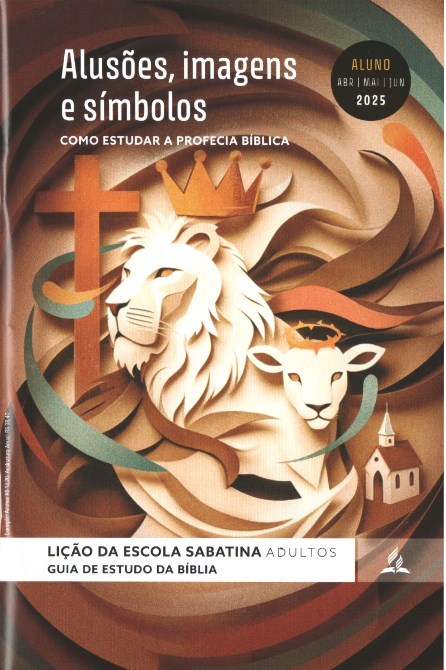 LEITURAS DA SEMANA: : Rt 1:1-5; 2:5-20; Jó 1:6-11; Mt 4:8, 9; Et 3:1-14; Ap 12:14-17
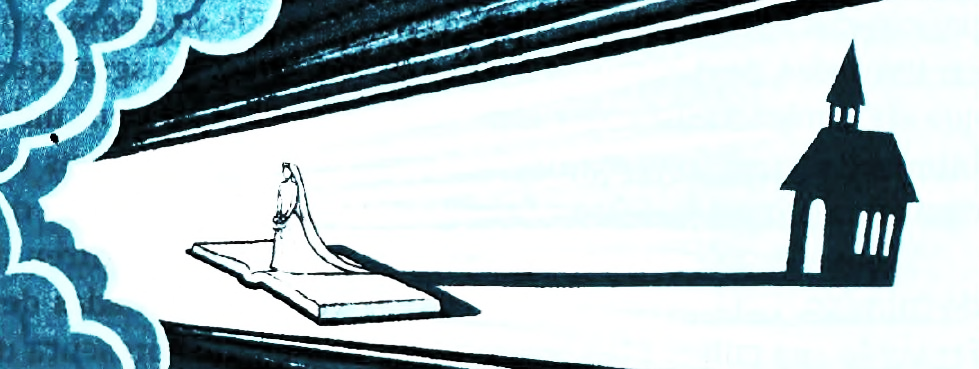 Fome na casa do pão
Domingo
LIÇÃO 11
COMENTÁRIOS:
O início dessa história é bastante irônico: houve uma fome que afetou Belém, uma cidade cujo nome significa “casa do pão”. Podemos nos lembrar da abundância do Éden, onde Deus disse a Adão e Eva: “De toda árvore do jardim você pode comer livremente” (Gn 2:16). A raça humana começou sua existência com muita fartura, sob os cuidados de um Criador generoso, mas depois trocou seu papel como administradores da criação pela escravidão do pecado. Deus disse a Adão: “No suor do seu rosto você comerá o seu pão, até que volte à terra” (Gn 3:19).
Assim como Noemi, perdemos a herança que Deus planejou originalmente para nós, e nossa vida se tornou fonte de sofrimento. Recebemos 0 Éden como um presente, mas não incondicionalmente: os seres humanos tinham liberdade para se rebelar, mas se isso ocorresse eles teriam que assumir a responsabilidade de buscar seu próprio bem-estar.
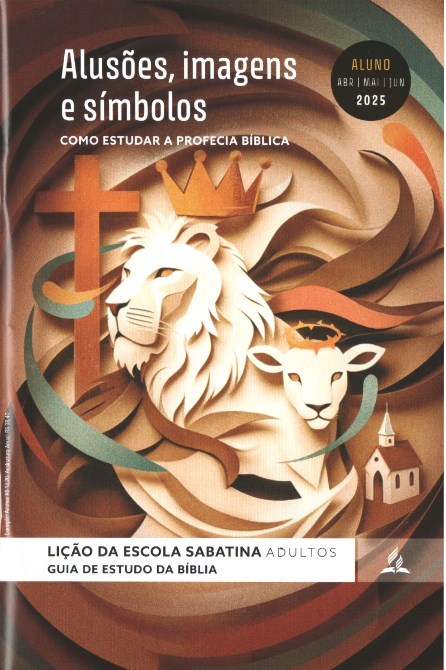 LEITURAS DA SEMANA: : Rt 1:1-5; 2:5-20; Jó 1:6-11; Mt 4:8, 9; Et 3:1-14; Ap 12:14-17
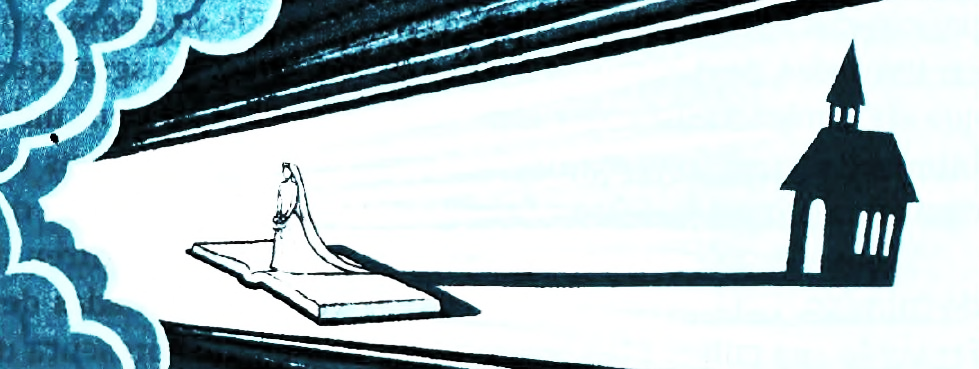 Rute e Boaz
Segunda
LIÇÃO 11
PERGUNTAS:
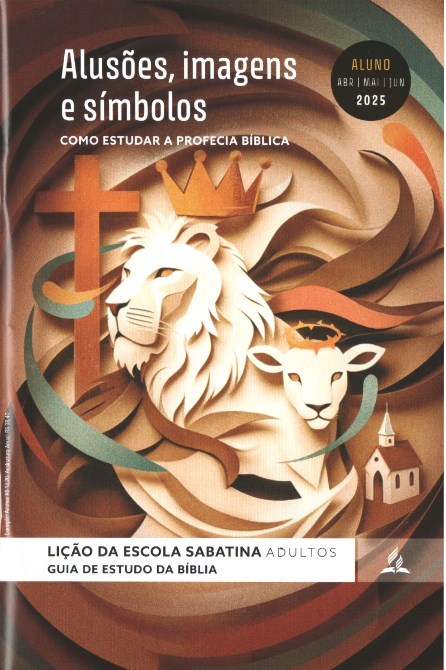 LEITURAS DA SEMANA: : Rt 1:1-5; 2:5-20; Jó 1:6-11; Mt 4:8, 9; Et 3:1-14; Ap 12:14-17
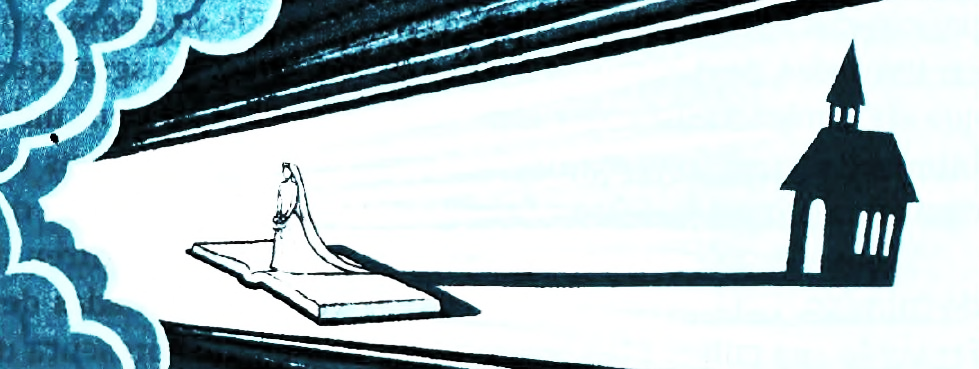 Rute e Boaz
Segunda
LIÇÃO 11
COMENTÁRIOS:
Noemi não poderia tomar posse da terra de seu marido Elimeleque sem obter assistência da família de seu marido. Ela espera que Rute possa se casar com um parente próximo de seu falecido marido e ter um filho em nome de Elimeleque. Deus fez provisão em Israel para que indivíduos reivindicassem sua herança na terra prometida: era necessário um parente próximo para redimir a herança de Elimeleque. Boaz não era apenas um fazendeiro gentil; ele era um parente de Elimeleque que poderia redimir a terra. “Se alguém do seu povo empobrecer e vender alguma parte das suas propriedades, então virá 0 seu resgatador, seu parente, e resgatará 0 que esse seu irmão vendeu” (Lv 25:25).
A descoberta de que Boaz não era apenas bondoso, mas um parente, foi a melhor notícia: a pobreza daquelas mulheres não precisava durar para sempre.
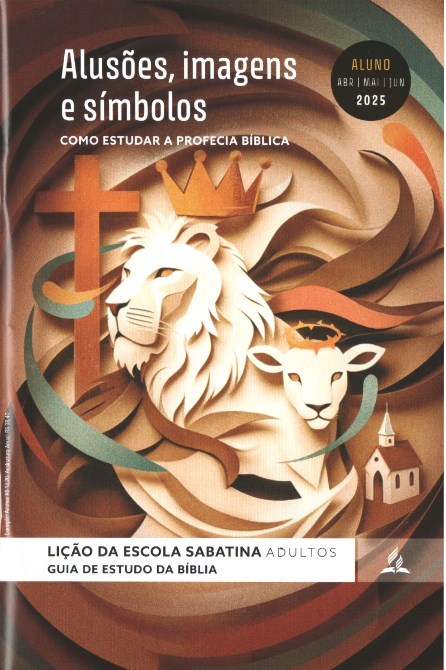 LEITURAS DA SEMANA: : Rt 1:1-5; 2:5-20; Jó 1:6-11; Mt 4:8, 9; Et 3:1-14; Ap 12:14-17
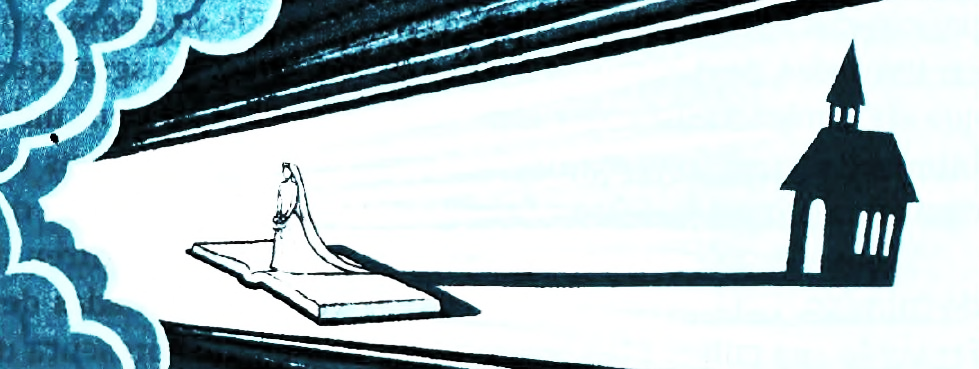 Boaz, o resgatador
Terça
LIÇÃO 11
PERGUNTAS:
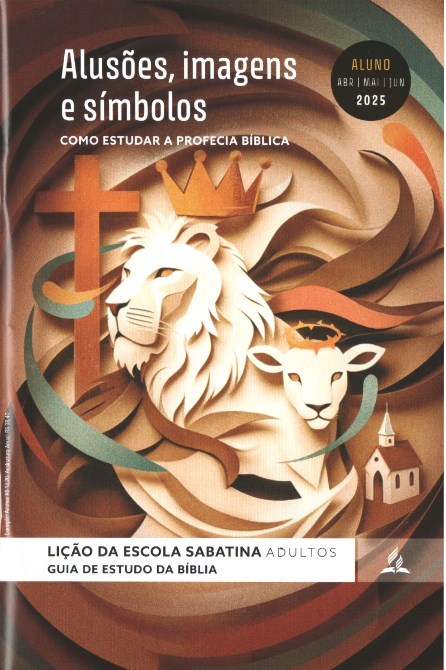 LEITURAS DA SEMANA: : Rt 1:1-5; 2:5-20; Jó 1:6-11; Mt 4:8, 9; Et 3:1-14; Ap 12:14-17
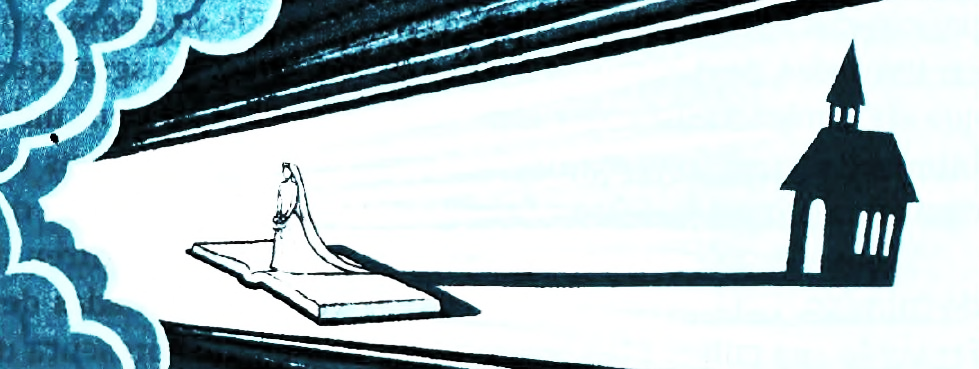 Boaz, o resgatador
Terça
LIÇÃO 11
COMENTÁRIOS:
Satanás disse que rodeava a terra e passeava por ela (Jó 1:7). Quando
Deus lhe perguntou se ele tinha reparado 0 justo Jó, 0 diabo 0 reivindicou como seu, sugerindo que o coração de Jó não pertencia ao Senhor. Satanás estava dizendo: “Ele Te segue porque és bom para com ele. Mas para de abençoá-lo e verás a quem ele serve.” Depois que Moisés foi sepultado por Deus (Dt 34:6), foi ressuscitado. Embora não tenhamos os detalhes, a Bíblia diz que Miguel discutiu com o diabo “a respeito do corpo de Moisés” (Jd 9), indicando que Satanás 0 reivindicou como sendo dele. “Pela primeira vez, Cristo estava para dar vida aos mortos. Boaz foi ao portão de Belém (Rt 4:1-12), a cidade em que nasceu Cristo, nosso Parente. Os anciãos se reuniram e uma sandália (símbolo de propriedade) foi trocada.
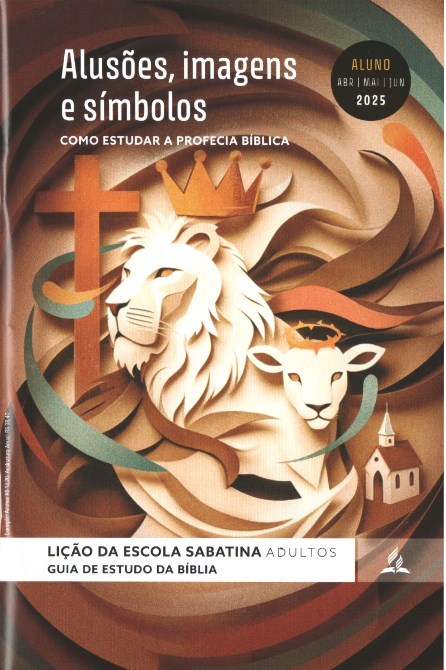 LEITURAS DA SEMANA: : Rt 1:1-5; 2:5-20; Jó 1:6-11; Mt 4:8, 9; Et 3:1-14; Ap 12:14-17
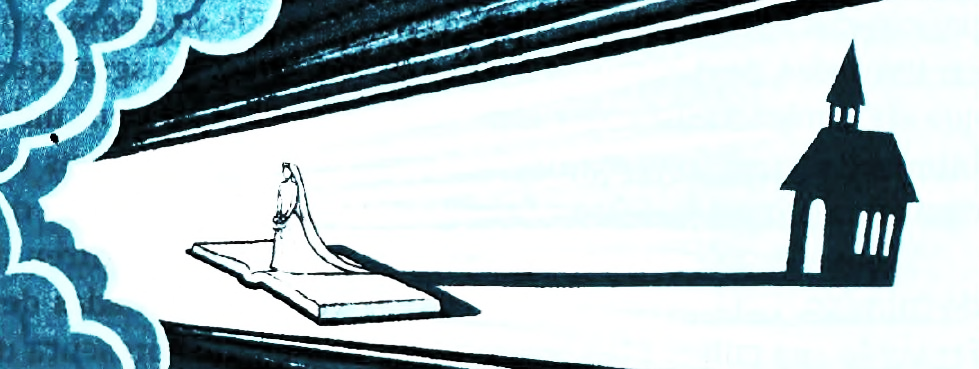 Hamã e Satanás
Quarta
LIÇÃO 11
PERGUNTAS:
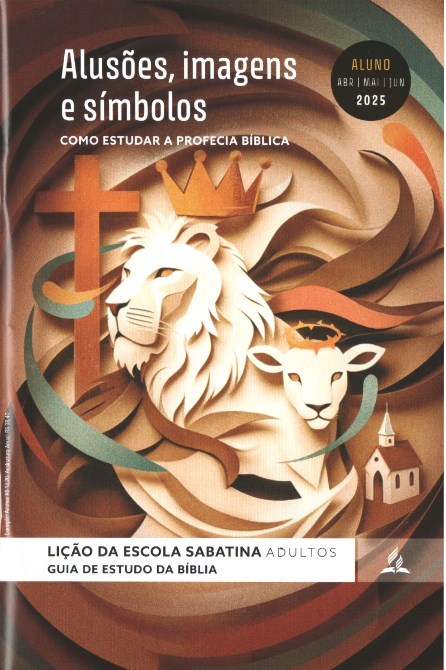 LEITURAS DA SEMANA: : Rt 1:1-5; 2:5-20; Jó 1:6-11; Mt 4:8, 9; Et 3:1-14; Ap 12:14-17
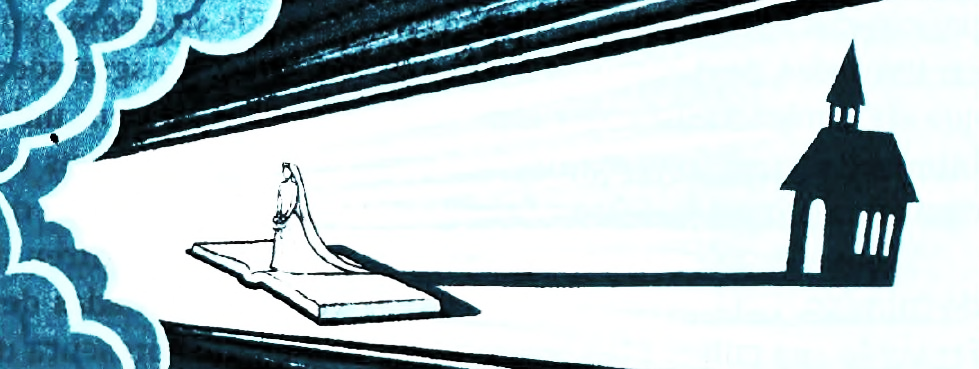 Hamã e Satanás
Quarta
LIÇÃO 11
COMENTÁRIOS:
No livro do Apocalipse, vemos que a cobiça de Satanás por poder e adoração levará este mundo à crise final. Seus enganos convencerão 0 mundo a se maravilhar diante da besta e segui-la (Ap 13:3, 4), e serão relativamente poucas as exceções notáveis que se recusarão a adorar o inimigo. Com essas pessoas, ele recorrerá à força. Hamã percebeu que Mordecai, que fazia parte do povo escolhido de Deus, não se submeteria a ele nem reconheceria seu suposto direito de ser “adorado”. Assim, Hamã “encheu-se de furor” e se tornou determinado a eliminar todo o povo de Mordecai da face da Terra (Et 3:5, 6). Satanás reivindica este mundo, mas a presença de pessoas que permanecem leais a Deus, que guardam Seus mandamentos, desmente sua reivindicação de supremacia completa. “Como 0 sábado se tornou 0 ponto especial de controvérsia no cristianismo”.
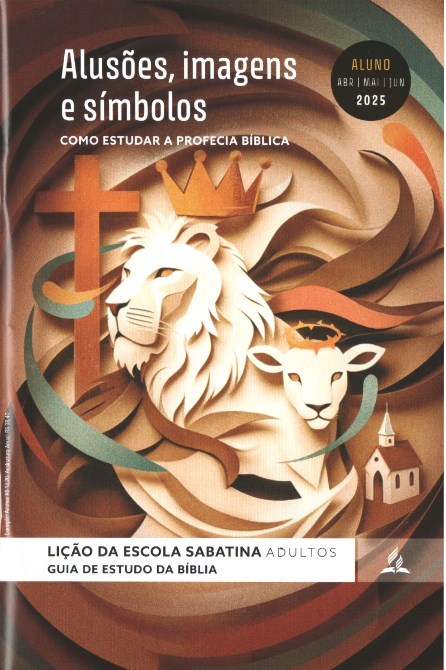 LEITURAS DA SEMANA: : Rt 1:1-5; 2:5-20; Jó 1:6-11; Mt 4:8, 9; Et 3:1-14; Ap 12:14-17
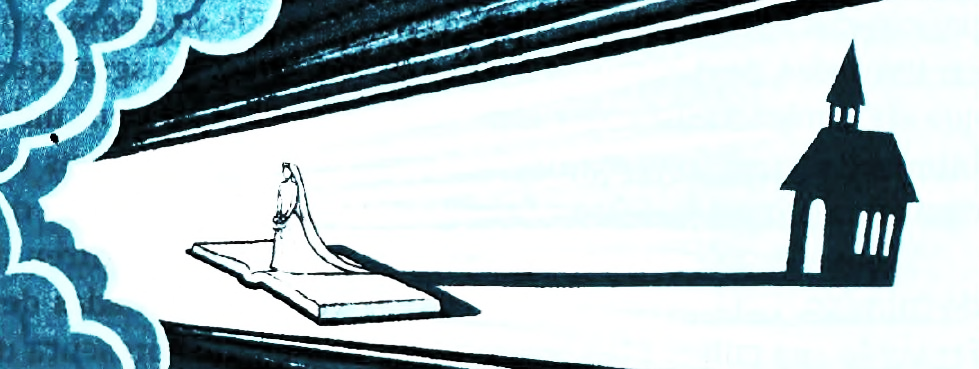 Para um tempo como este
Quinta
LIÇÃO 11
PERGUNTAS:
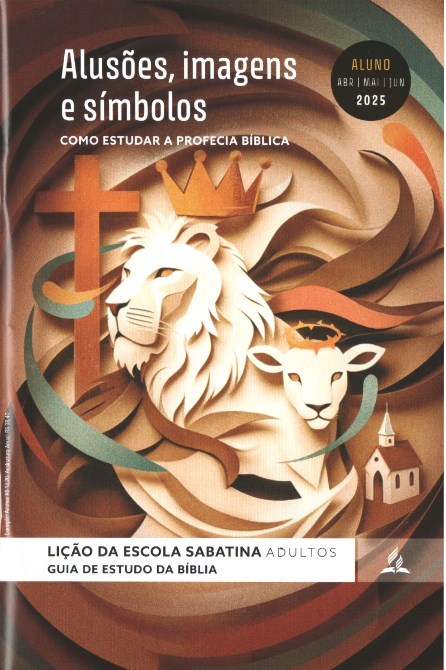 LEITURAS DA SEMANA: : Rt 1:1-5; 2:5-20; Jó 1:6-11; Mt 4:8, 9; Et 3:1-14; Ap 12:14-17
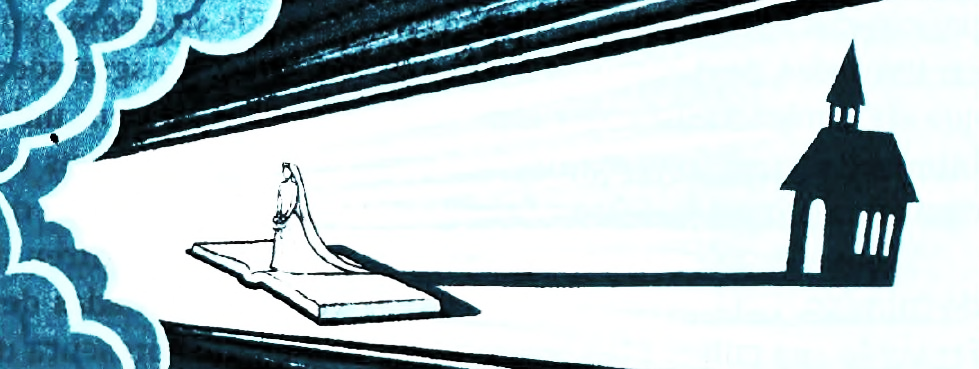 Para um tempo como este
Quinta
LIÇÃO 11
COMENTÁRIOS:
Deus levantou Sua igreja remanescente para um momento específico da história. À medida que os 1.260 dias se aproximavam do fim, Deus tirou Sua noiva do esconderijo (ver Ap 12:14) para levar Sua mensagem final de misericórdia ao mundo: as três mensagens angélicas. Estamos aqui “para um momento como este” (Et 4:14, NVI).
Ester descobriu que não estava sozinha para enfrentar a perseguição que Hamã havia desencadeado sobre seu povo: ela encontrou o favor do rei, e seu povo foi finalmente libertado. Não estamos sozinhos ao entrarmos nos momentos finais da história da Terra - 0 Rei está do nosso lado, e o povo de Deus também será libertado.
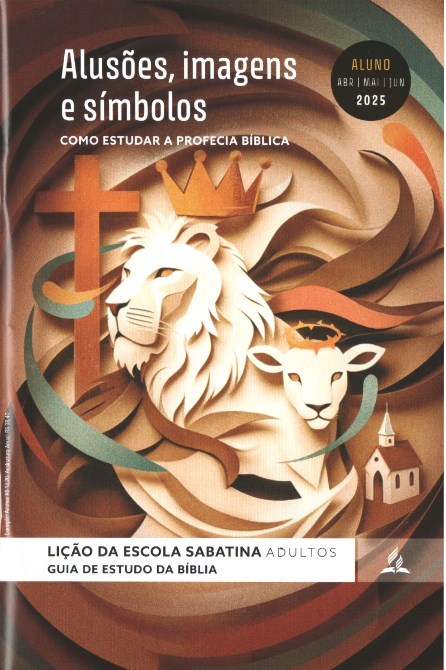 LEITURAS DA SEMANA: : Rt 1:1-5; 2:5-20; Jó 1:6-11; Mt 4:8, 9; Et 3:1-14; Ap 12:14-17
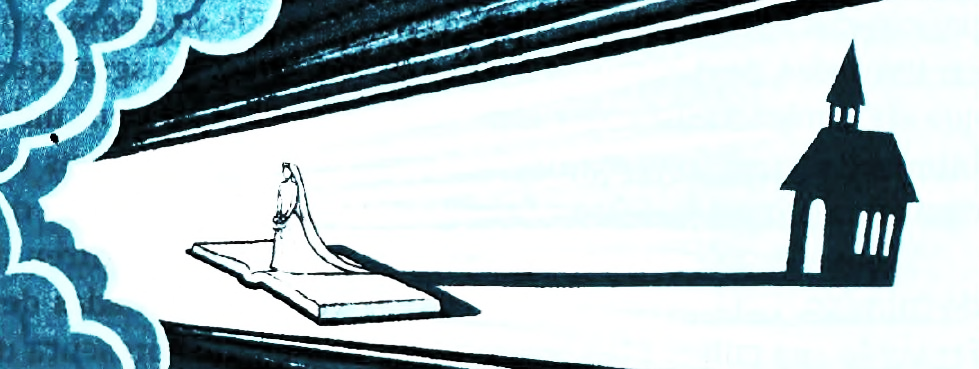 Estudo adicional
Sexta
LIÇÃO 11
COMENTÁRIOS:
Satanás suscitará indignação contra a minoria que recusar aceitar costumes e tradições populares. Pessoas importantes e famosas se unirão com criminosos e indivíduos sem escrúpulos para se aconselharem contra os que fazem parte do povo de Deus. [...] Governantes perseguidores, pastores e membros de igreja conspirarão contra eles. Por discursos falados e escritos, por ameaças e zombarias, procurarão destruir sua fé. Por meio de informações falsas e apelos enfurecidos, despertarão a ira do povo contra os fiéis. Sem encontrar nenhum ‘assim dizem as Escrituras’ para apresentar contra os defensores do sábado bíblico, eles recorrerão a leis opressivas que supram sua falta de razão. Para assegurar popularidade e aprovação, os legisladores cederão às solicitações para que se promulgam leis dominicais. Mas os que temem a Deus não podem aceitar uma instituição que viole um preceito do Decálogo.
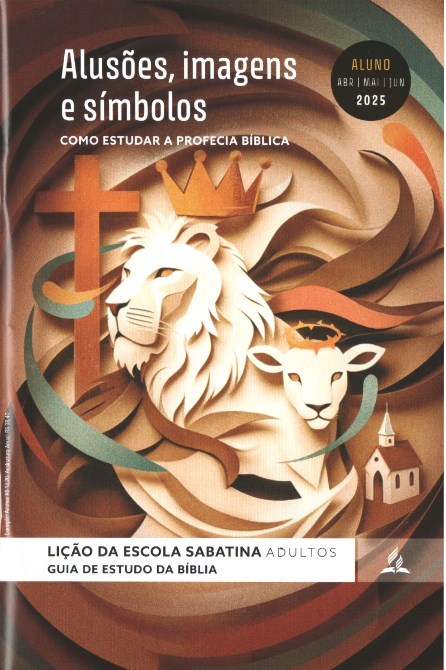 LEITURAS DA SEMANA: : Rt 1:1-5; 2:5-20; Jó 1:6-11; Mt 4:8, 9; Et 3:1-14; Ap 12:14-17
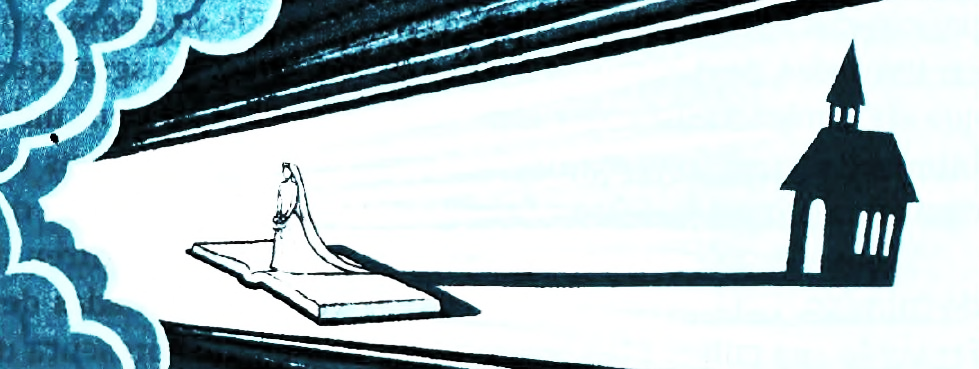 Estudo adicional
Sexta
LIÇÃO 11
PERGUNTAS:
1. Por que Deus permite que Seu povo passe por aflições? Qual é o propósito disso?

2. Como nos prepararmos para dificuldades que podemos enfrentar por causa da nossa fidelidade a Cristo? Onde encontramos esperança?

3. Por que temos a tendência de enfatizar os aspectos sombrios das profecias e permitimos que eles ofusquem o quadro mais amplo das boas-novas?

4. Uma amiga diz a você que achou o Apocalipse “aterrorizante”. Como você a ajudaria a entender o livro e a encontrar nele paz?

5. Alguém diz: “Não acredito que Deus deseja me salvar. Já errei muito.” Que resposta você daria? As histórias de Rute e Ester ajudam a responder?
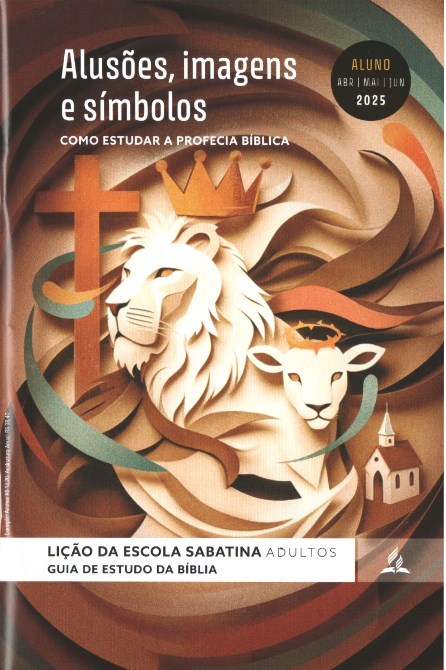 LEITURAS DA SEMANA: : Rt 1:1-5; 2:5-20; Jó 1:6-11; Mt 4:8, 9; Et 3:1-14; Ap 12:14-17